Prestar Servicio en grupos que toman decisiones: Guía para las familias
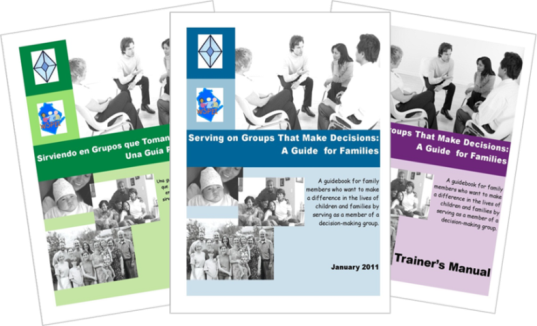 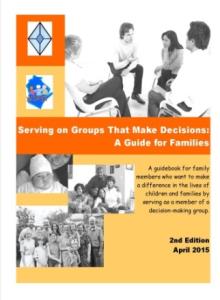 Presentado por:
Nombre
Organización/Agenda
www.servingongroups.org
[Speaker Notes: Diapositiva #12:  Bienvenida e introducción

Instrucciones:
Tenga una copia de la guía y del manual de capacitación con usted.
Asegúrese que todos tengan los materiales necesarios para la presentación.
Pregunte si todos pueden escucharlo y ver las diapositivas.
Preséntese y comparta un breve resumen de su experiencia (relevante para el grupo con el que está hablando). 
Explique los aspectos prácticos tales cómo baños, recesos, estacionamiento, transiciones de los grupos, etc.

Notas del presentador:
Hola y bienvenidos a la capacitación de Prestar Servicio en Grupos que toman decisiones: Guía para las familias.  
Mi nombre es __(insertar nombre)___ y yo soy ___ (insertar cargo)__ en _ (insertar el sitio)__. 
*Presente un breve resumen de su experiencia (relevante para el grupo con el que está hablando). 
 
Actividades]
Sección 1:Oportunidades para participar
Preguntas
¿Cómo puedo participar?
¿Cómo puedo participar en la toma de decisiones?
¿Quién puede servir en estos grupos?
¿Dónde comienzo?

Pasos
Reflexión
Conocimiento de las posibilidades
Opciones para explorar
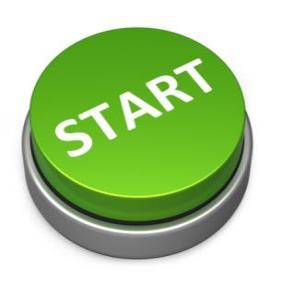 Servir en grupos que toman decisiones
[Speaker Notes: Diapositiva #13:  Sección 1 Introducción

Instrucciones:
Comparta la información de las notas del presentador. 
Si los participantes tienen una copia de la Guía, indíqueles  la sección apropiada.

Notas del presentador:
 Al finalizar la Sección 1, los participantes podrán:
Participar en una reflexión de sus experiencias, conocimientos, destrezas e intereses como individuos y como miembros de un grupo/equipo.
Tomar consciencia de la posibilidad de usar sus experiencias, conocimientos, destrezas e intereses en futuros roles en grupos/equipos
Aprender sobre las oportunidades de la toma de decisiones para explorar las que coinciden con su disponibilidad de tiempo,energía e intereses actuales.

Actividades]
¿Cómo puedo participar?
Actividad MAP
Servir en  grupos que toman decisiones
[Speaker Notes: Diapositiva #14:  Actividad MAP 
   
Instrucciones:
Comparta la información de las notas del presentador.
Complete la actividad.
Haga la pregunta sugerida.
Actividad 1, Actividad 2 y Guía MAPS.

Notas del presentador:
MAPS, son las siglas en inglés de Elaboración de Planes de Acción, Making Action Plans, (antiguamente conocido como el Sistema de Planificación de las Acciones de McGill) es un proceso de planificación que puede ser utilizado por los equipos que quieren usar un enfoque “centrado en la persona” para ayudar a un individuo a planificar su futuro.  
Los planes que se desarrollan a través del proceso MAPS, tienden a ser positivos, con visión del futuro, personalizados y creativos en el uso de los recursos. El proceso fomenta el desarrollo de las destrezas de autodefensa entre los individuos, además ayuda a establecer confianza y un sentido de empoderamiento y responsabilidad compartida entre los participantes de MAPS. 
El proceso MAPS lo desarrollaron originalmente Marsha Forest, John O’Brien, Judith Snow y sus colegas (O’Brien, Forest, Snow y Hasbury, 1989). 
Hay 5 secciones en la actividad MAPS.
1. QUIEN SOY: descripción de usted mismo, incluyendo las fortalezas, destrezas, gustos y valores que usted aporta a la función de liderazgo.
2. HISTORIA: breve descripción de los antecedentes y circunstancias individuales que lo llevaron a participar en el grupo de toma de decisiones.
3. SUEÑOS: visión de lo que a usted le gustaría que ocurriera como resultado de su futura participación en el grupo de toma de decisiones.
4. MIEDOS: descripción de sus preocupaciones o inquietudes acerca de hacerse miembro del equipo de toma de decisiones.
5. NECESIDADES: descripción de lo que es necesario que ocurra para que se haga realidad su visión para el futuro.  

Actividades  
Actividad:  Diapositiva 014 MAPS
Pregunta: ¿Cómo utilizará la información del proceso MAPS para expandir sus destrezas, conocimientos y funciones como miembro de un grupo/equipo?]
Paso 1:  ¿Quién soy?
¿Quién soy?:  ¿Cómo se describe a sí mismo?

Piense en:  
¿Qué palabras lo describen mejor?
¿Qué destrezas, dones y talentos lo ayudarán en su trayecto como miembro?
¿Qué otras destrezas y talentos necesitará?
¿Qué le gusta/desagrada acerca de su función actual en el trabajo de equipo?
¿Qué valores y creencias guían su vida y su trabajo como persona?
Servir en grupos que toman decisiones
[Speaker Notes: Diapositiva #15:  Paso 1:  ¿Quién soy?

Instrucciones:
Guíe a los participantes a través de las actividades y  preguntas.
Proporcione tiempo para reflexionar y compartir.

Notas del presentador:  
¿Quién soy?:  descripción de usted mismo, incluyendo las fortalezas, destrezas y gustos; de los cuales usted se servirá para apoyar su función como líder y/o miembro del equipo.
Nota: Al describir sus fortalezas, destrezas, gustos, etc., puede que usted desarrolle mejor su función como líder o miembro.
Piense en:  
Qué palabras lo describen mejor
Qué destrezas, dones y talentos lo ayudarán en su trayecto como líder y/o miembro del equipo
Qué otras destrezas y talentos necesitará
Lo que le gusta/desagrada acerca de su función actual en materia de liderazgo y representación
Qué valores y creencias guían su vida y trabajo como persona y como líder]
Paso 2:  Historia
Historia:  Describa brevemente los antecedentes y circunstancias que lo trajeron hasta aquí hoy.

Piense en:
¿Qué hechos significativos tiene su historia personal?
¿Qué es sobresaliente en la historia de su familia o hijo?
¿Cuáles fueron las primeras experiencias en las que usted se vio como líder o parte de un equipo de toma de decisiones?
¿Qué experiencias como adulto y/o capacitación formal/informal lo han ayudado a verse como miembro de un grupo o equipo?
Servir en grupos que toman decisiones
[Speaker Notes: Diapositiva #16:  Paso 2: Historia

Instrucciones:
Guíe a los participantes a través de las actividades y  preguntas.
Proporcione tiempo para reflexionar y compartir.

Notas del presentador: 
HISTORIA:  Describa brevemente los antecedentes y circunstancias que lo trajeron hasta aquí hoy.
Nota:  Esta historia no pretende ser un relato cronológico detallado, sino más bien de los eventos destacados. 
Piense en:
¿Qué hechos significativos tiene su historia personal?
¿Qué es sobresaliente en la historia de su familia o hijo?
¿Cuáles fueron las primeras experiencias en las que usted se vió como un líder o parte de un equipo de toma de decisiones?
¿Qué experiencias como adulto y/o capacitación formal/informal lo han ayudado a verse como miembro de un grupo o equipo?


Actividades:]
Paso 3:  Sueños
SUEÑOS:  ¿Qué sueños tiene en relación con su desarrollo personal y profesional como miembro de un grupo o equipo?

Piense en:
¿Qué contribuciones o cambios con los que usted sueña involucran su participación en un equipo de toma de decisiones?
¿Qué es lo que más desea que suceda? 
¿Qué espera lograr en 1 año, 5 años, 10 años? 
¿Qué otros sueños son importantes para usted al inicio de este recorrido?
Servir en grupos que toman decisiones
[Speaker Notes: Diapositiva #17:  Paso 3: Sueños

Instrucciones:
Guíe a los participantes a través de las actividades y  preguntas.
Proporcione tiempo para reflexionar y compartir.

Notas del presentador:
SUEÑOS:  ¿Qué sueños tiene en relación con su desarrollo personal y profesional como miembro de un grupo o equipo?
Nota:  ¡Sueñe en grande!  ¡Los sueños no tienen que ser “realistas”!
Piense en:
¿Qué contribuciones o cambios con los que usted sueña involucran su participación en un equipo de toma de decisiones?
¿Qué es lo que más desea que suceda? 
¿Qué espera lograr en 1 año, 5 años, 10 años? 
¿Qué otros sueños son importantes para usted al inicio de este recorrido? 

Actividades:]
Paso 4:  Miedos & Inquietudes
MIEDOS & INQUIETUDES:  Identifique sus preocupaciones o inquietudes acerca de formar parte de un grupo o equipo de toma de decisiones.

Piense en: 
¿Qué preocupaciones surgen cuando usted se visualiza como líder o miembro de un equipo y sobre su función en el equipo?
¿Qué barrera podría interponerse en el camino para realizar sus sueños de liderazgo y participación?
Servir en grupos que toman decisiones
[Speaker Notes: Diapositiva #18:  Paso 4:  Miedos e Inquietudes

Instrucciones:
Guíe a los participantes a través de las actividades y  preguntas.
Proporcione tiempo para reflexionar y compartir.

Notas del presentador:
MIEDOS:  Identifique sus preocupaciones o inquietudes acerca de formar parte de un grupo o equipo de toma de decisiones.
Nota:  Al identificar sus miedos, puede encontrar maneras de superar algunos de sus desafíos.
¿Qué preocupaciones surgen cuando usted se visualiza como líder o miembro de un equipo y sobre su función en el equipo?
¿Qué barrera podría interponerse en el camino para realizar sus sueños de liderazgo y participación? 

Actividades:]
Paso 5:  Necesidades
NECESIDADES: ¿Qué debe suceder para que sus sueños sobre liderazgo y participación en el grupo se hagan realidad?

Piense en:  
Qué destrezas le gustaría desarrollar más
Qué más necesitaría para ampliar su función como líder y miembro del equipo
Qué ayuda necesita de los demás
Servir en grupos que toman decisiones
[Speaker Notes: Diapositiva #19:  Paso 5: Necesidades

Instrucciones:
Guíe a los participantes a través de las actividades y  preguntas.
Proporcione tiempo para reflexionar y compartir.

Notas del presentador:
REFLEXIONE:  En preparación para el siguiente paso, por favor tome unos momentos para repasar los cuatro pasos anteriores y revisar sus respuestas. Subraye o haga una nota mental de las ideas clave que surgieron en cada sección. Recordándolas usted estará listo para completar el siguiente paso.

NECESIDADES:  Se le invita a utilizar un enfoque de estilo de lluvia de ideas; para identificar las cosas que deben suceder para hacer que sus sueños se hagan realidad en el futuro. 
Qué destrezas le gustaría desarrollar más
Qué más necesitaría para ampliar su función como líder y miembro del equipo
Qué ayuda necesita de los demás

Actividades:]
Discusión
¿Qué experiencias en común han tenido los miembros del grupo en relación con cada uno de los pasos de MAPS? 

¿Cómo utilizará la información de su MAP para expandir sus destrezas, conocimientos y funciones de liderazgo?
Servir en grupos que toman decisiones
[Speaker Notes: Diapositiva #20:  Discusión

Instrucciones:
Guíe a los participantes a través de las actividades y  preguntas.
Proporcione tiempo para reflexionar y compartir.

Notas del presentador:
Durante la conclusión de la actividad de MAPS, regresen a cada uno de los cinco pasos de MAPS e intercambien unos con otros algunas de sus respuestas. 
Las preguntas de la discusión en la diapositiva de power point se pueden usar para generar una conversación, acerca de las ideas y experiencias comunes que los participantes han tenido en relación con cada uno de los pasos de MAPS. 
¿De qué manera puede usar la información de su proceso MAPS para ampliar sus conocimientos, destrezas y roles en relación con los grupos de toma de decisiones?

Actividades:]
Toma de decisiones compartida
“La toma de decisiones es un proceso de asociación, puntos de vista y acciones compartidas dirigidas hacia metas en común… no una lucha de poder por ideas en conflicto.” 
-Dra. Joyce Epstein
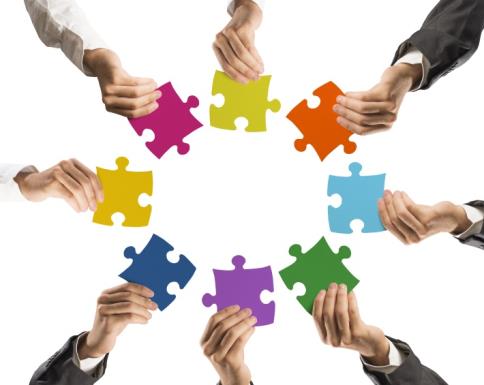 Servir en grupos que toman decisiones
[Speaker Notes: Diapositiva #21:  Toma de decisiones compartida

Instrucciones:
Haga hincapié en por lo menos 2 o 3 puntos clave.
Mantenga la discusión breve. 
Haga preguntas sugeridas para la actividad.

Notas del presentador:
La Guía se basa en el concepto de la toma de decisiones compartida. Entonces, ¿qué es la toma de decisiones compartida? Se cita a la Dra. Epstein diciendo, “La toma de decisiones es un proceso de asociación, puntos de vista y acciones compartidas dirigidas hacia metas en común… no una lucha de poder por ideas en conflicto”.
La toma de decisiones compartida es en realidad una forma de explicar el proceso por el que pasa un grupo para tomar decisiones, que involucra que se escuchen múltiples perspectivas.  
La toma de decisiones compartida no se trata de una sola persona; es acerca del grupo entero que se une para una meta común.  Cuando las personas interesadas participan en el trabajo del grupo, se toman mejores decisiones y se pueden esperar mejores resultados. Cuando los miembros de un grupo tienen un mayor sentido de pertenencia dentro del trabajo del grupo, el resultado es un mayor compromiso de tiempo y energía para dicho trabajo de grupo.  
 
Actividades  
Pregunta:  Al tomar una decisión, ¿a quién le consulta o de quién obtiene información?
Pregunta:  ¿Cómo se toman las decisiones que afectan a otros miembros de su familia?]
¿Quién puede servir en los grupos?
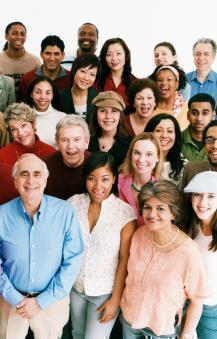 Personas interesadas en participar
Especialmente si las decisiones del grupo los afectarán de forma personal

PERO elija cuidadosamente su oportunidad

Y considere el TIEMPO y la ENERGÍA necesarios para servir
Servir en grupos que toman decisiones
[Speaker Notes: Diapositiva #22:  ¿Quién puede servir?
 
Instrucciones:
Comparta la información de la diapositiva. 
Explique o dé un ejemplo por cada componente clave de la participación.

Notas del presentador:
Es importante que las familias sean parte de un grupo, especialmente si las decisiones del grupo los afectarán de una manera u otra.
Hay muchas oportunidades de servir en los grupos. Su tiempo es valioso, así que usted querrá una oportunidad que sea significativa para usted. 
Para asegurarse de que su tiempo sea productivo, considere cuidadosamente sus opciones antes de aceptar servir.
Considere también:
La cantidad de TIEMPO que tiene disponible
La ENERGÍA que necesitará para cumplir con las responsabilidades de su función
 
Actividades  
Actividad:  Diapositiva 22 de tiempo y energía]
¿Por dónde empezar?
Aprenda sobre los recursos y servicios disponibles
Encuentre un tema que le interese profundamente
Conéctese con un grupo con la autoridad para crear o influir en el cambio
Prepárese para servir
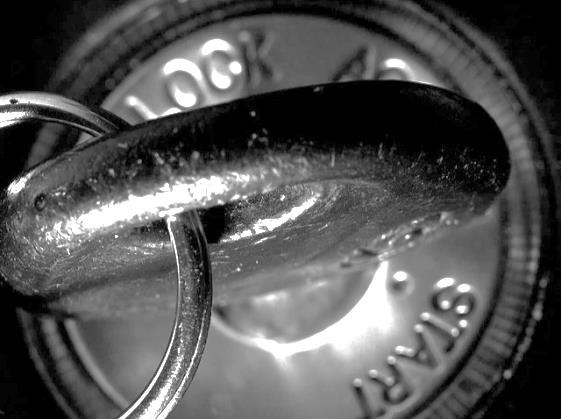 Servir en grupos que toman decisiones
[Speaker Notes: Diapositiva #23:  ¿Por dónde empezar?
 
Instrucciones:
Comparta la información de las notas del presentador.
Explique o dé un ejemplo por cada componente clave de la participación.

Notas del presentador:
¿Dónde se empieza cuando se desea formar parte de un grupo que toma decisiones? Aquí hay algunas ideas para comenzar:  
Aprenda sobre los recursos y servicios que están disponibles. Usted puede buscar en los sitios web, en un centro comunitario local, escuelas o bibliotecas, con una organización estatal o nacional o en una oficina de extensión cooperativa. 
Encuentre un tema que le interese profundamente. Se necesita pasión de su parte para dedicarle tiempo de sus actividades diarias a un problema. 
Conéctese con un grupo con la autoridad para crear o influir en el cambio. Esa es la manera más segura de saber que usted puede hacer la diferencia para un gran número de personas.   
Prepárese para servir. Esto significa asegurarse de que su tiempo sea productivo; considerando la cantidad de tiempo que tiene disponible y la energía que necesitará para poder cumplir con las responsabilidades de su función en el grupo. 
 
Actividades:]
Sección 1 Recursos
El Centro para la Participación Familiar
https://www.pta.org/the-center-for-family-engagement
Estándares Nacionales para la familia y escuela
https://www.pta.org/home/run-your-pta/family-school-partnerships
Recursos de Nacional Place
https://www.parentsatthetable.org/storage/app/media/resources/Main%20Resources/
Servir en grupos que toman decisiones
[Speaker Notes: Diapositiva #24:  Sección 1 Recursos  
  
Instrucciones:
Haga hincapié en 1 o 2 recursos de los sitios web enumerados en la diapositiva. 
Tenga uno o dos enlaces web accesibles y listos para mostrar.
En la parte superior de la pagina web, se podrá encontrar la opción para cambiar el lenguaje.


Notas del presentador:
El Centro para la Participación Familiar
https://www.pta.org/the-center-for-family-engagement
Estándares Nacionales para la familia y escuela
https://www.pta.org/home/run-your-pta/family-school-partnerships
Recursos de Nacional Place
https://www.parentsatthetable.org/storage/app/media/resources/Main%20Resources/
ECTA Apoyando a los líderes familiares
https://ectacenter.org/topics/familyeng/supportingfamilyleaders.asp
Nuevo video de liderazgo: Obtenga resultados al comprender el sistema la persona y su función.
https://www.aecf.org/blog/new-leadership-video-get-results-by-understanding-person-role-system
Introducción a prestar servicio en una organización sin fines de lucro
 https://boardsource.org/fundamental-topics-of-nonprofit-board-service/composition-recruitment/board-service/

Actividades  
Material impreso:  Lista de recursos por secciones de la Guía]
Sección 1 Recursos
Para subtítulos		Para buscar el idioma
Se oprime		de l	de los subtítulos 


Aparece esta pantalla, se
elige la opción Auto-translate.
Y se observarán los idioma disponibles



ECTA Apoyando a los líderes familiares
https://ectacenter.org/topics/familyeng/supportingfamilyleaders.asp
Nuevo video de liderazgo: Obtenga resultados al comprender el sistema la persona y su función.
https://www.aecf.org/blog/new-leadership-video-get-results-by-understanding-person-role-system
Introducción a prestar servicio en una organización sin fines de lucro
 https://boardsource.org/fundamental-topics-of-nonprofit-board-service/composition-recruitment/board-service/
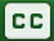 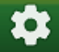 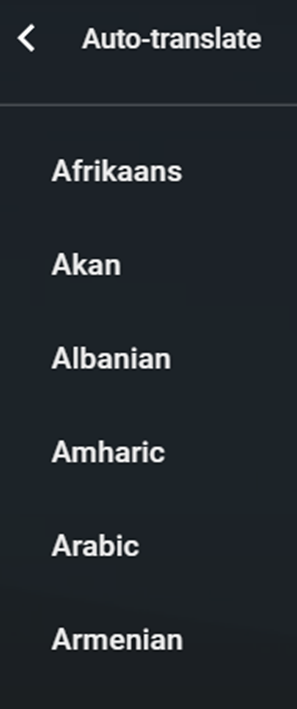 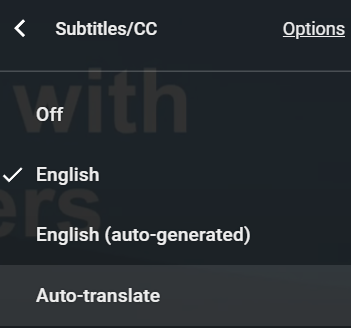 Servir en grupos que toman decisiones
[Speaker Notes: Diapositiva #24B:  Sección 1 Recursos  

Los videos están disponibles solamente en inglés.
Se tiene la opción de agregar subtítulos en español u otro idioma.
En la parte inferior del video se pueden buscar las imágenes que aparecen en la diapositiva, para poder acceder a los videos con subtítulos.]